IEEE 1900.5 Contribution
Document Title: Agenda, Admin and Chair’s Notes for IEEE 1900.5 WG Meeting on 2 May 2025
Document Date: 2 May 2025
Document No: 5-25-0007-01-agen
Notice: This document has been prepared to assist  IEEE DySPAN-SC and its Working Groups. It is offered as a basis for discussion and is not binding on the contributing individual(s) or organization(s). The material in this document is subject to change in form and content after further study. The contributor(s) reserve(s) the right to add, amend or withdraw material contained herein.
 
Release: The contributor grants a free, irrevocable license to the IEEE to incorporate material contained in this contribution, and any modifications thereof, in the creation of an IEEE Standards publication; to copyright in the IEEE’s name any IEEE Standards publication even though it may include portions of this contribution; and at the IEEE’s sole discretion to permit others to reproduce in whole or in part the resulting IEEE Standards publication. The contributor also acknowledges and accepts that this contribution may be made public by IEEE DySPAN-SC. 

Patent Policy and Procedures: The contributor is familiar with the IEEE Patent Policy and Procedures including the statement "IEEE standards may include the known use of patent(s), including patent applications, provided the IEEE receives assurance from the patent holder or applicant with respect to patents essential for compliance with both mandatory and optional portions of the standard." Early disclosure to IEEE DySPAN-SC and its Working Groups of patent information that might be relevant to the standard is essential to reduce the possibility for delays in the development process and increase the likelihood that the draft publication will be approved for publication. Please notify the Chair <jstine@mitre.org> as early as possible, in written or electronic form, if patented technology (or technology under patent application) might be incorporated into a draft standard being developed within the IEEE DySPAN-SC Committee. If you have questions, contact the IEEE Patent Committee Administrator at < patcom@ieee.org >.
5/2/2025
1
Doc #:5-25-0007-01-agen
Electronic Meeting Details
IEEE 1900.5 Meetings from 1430-1630




Meeting number (access code): 2335 992 1678 


Tap to join from a mobile device (attendees only)
+1-646-992-2010,,23359921678## United States Toll (New York City)
+1-213-306-3065,,23359921678## United States Toll (Los Angeles)
5/2/2025
Doc #:5-24-0010-02-agen
2
Electronic Meeting Details
Meeting number (access code): 2331 245 8293
Tap to join from a mobile device (attendees only)
+1-646-992-2010,,23312458293## United States Toll (New York City)
+1-213-306-3065,,23312458293## United States Toll (Los Angeles)
Join from a video system or application
Dial 23312458293@ieeesa.webex.com
5/2/2025
Doc #:5-24-0010-02-agen
3
Current Membership
Quorum? - Yes
Quorum > ½ membership (5 members)
              2 meetings to get in, 2 meetings to get out
5/2/2025
Doc #:5-25-0007-01-agen
4
Draft Agenda
5/2/25  0800 - 1000 all times ET
Administrivia
Roll Call / Quorum Check
Approve Agenda
Copyright Slides
Patent Slides
Approval of recent minutes
Status on 1900.5 Revision
Status on 1900.5.1 Revision
Status on 1900.5.2 Revision
Opensource Repository Status
Elections for Chair, Vice Chair, and Secretary
Review of other 1900 activities (1900.1, Leadership meeting etc.)
Website discussion
1900.5 Marketing Opportunities
1900.5 Meeting Planning and Review
AoB
Any modifications?
5/2/2025
Doc #:5-25-0007-01-agen
5
Approval of Agenda
Motion to approve Agenda contained in Doc #: 5-25-0007-00-agen

Mover: Eric
Second: Reinhard
Vote:
5/2/2025
Doc #:5-25-0007-01-agen
6
Rules
IEEE DySPAN-SC rules
https://ieee.app.box.com/v/PandP-DySPAN-SC

IEEE 1900.5 WG rules
https://ieee-sa.imeetcentral.com/p/eAAAAAAAR5QwAAAAACXzaF0

Roberts Rules (latest edition) as needed…
5/2/2025
Doc #:5-25-0007-01-agen
7
Instructions for Chairs of standards development activities
At the beginning of each standards development meeting the chair or a designee is to:
Show the following slides (or provide them beforehand)
Advise the standards development group participants that: 
IEEE SA’s copyright policy is described in Clause 7 of the IEEE SA Standards Board Bylaws and Clause 6.1 of the IEEE SA Standards Board Operations Manual;
Any material submitted during standards development, whether verbal, recorded, or in written form, is a Contribution and shall comply with the IEEE SA Copyright Policy; 
Instruct the Secretary to record in the minutes of the relevant meeting: 
That the foregoing information was provided and that the copyright slides were shown (or provided beforehand).
5/2/2025
Doc #:5-21-0002-01-agen
8
IEEE SA Copyright Policy
By participating in this activity, you agree to comply with the IEEE Code of Ethics, all applicable laws, and all IEEE policies and procedures including, but not limited to, the IEEE SA Copyright Policy. 

Previously Published material (copyright assertion indicated) shall not be presented/submitted to the Working Group nor incorporated into a Working Group draft unless permission is granted. 
Prior to presentation or submission, you shall notify the Working Group Chair of previously Published material and should assist the Chair in obtaining copyright permission acceptable to IEEE SA.
For material that is not previously Published, IEEE is automatically granted a license to use any material that is presented or submitted.
5/2/2025
Doc #:5-21-0002-01-agen
9
IEEE SA Copyright Policy
The IEEE SA Copyright Policy is described in the IEEE SA Standards Board Bylaws and IEEE SA Standards Board Operations Manual
IEEE SA Copyright Policy, see 	Clause 7 of the IEEE SA Standards Board Bylaws 	https://standards.ieee.org/about/policies/bylaws/sect6-7.html#7	Clause 6.1 of the IEEE SA Standards Board Operations Manual	https://standards.ieee.org/about/policies/opman/sect6.html
IEEE SA Copyright Permission
https://standards.ieee.org/content/dam/ieee-standards/standards/web/documents/other/permissionltrs.zip
IEEE SA Copyright FAQs
http://standards.ieee.org/faqs/copyrights.html/
IEEE SA Best Practices for IEEE Standards Development 
http://site.ieee.org/sagroups-7004/files/2017/05/Best-Practices-for-IEEE-Standards-Development.pdf
Distribution of Draft Standards (see 6.1.3 of the SASB Operations Manual)
https://standards.ieee.org/about/policies/opman/sect6.html
5/2/2025
Doc #:5-25-0007-01-agen
10
Instructions for the WG Chair
The IEEE SA strongly recommends that at each WG meeting the chair or a designee:
Show slides 1 through 4 of this presentation
Advise the WG attendees that: 
IEEE’s patent policy is described in Clause 6 of the IEEE SA Standards Board Bylaws;
Early identification of patent claims which may be essential for the use of standards under development is strongly encouraged; 
There may be Essential Patent Claims of which IEEE is not aware. Additionally, neither IEEE, the WG, nor the WG Chair can ensure the accuracy or completeness of any assurance or whether any such assurance is, in fact, of a Patent Claim that is essential for the use of the standard under development.
Instruct the WG Secretary to record in the minutes of the relevant WG meeting: 
That the foregoing information was provided and that slides 1 through 4 (and this slide 0, if applicable) were shown; 
That the chair or designee provided an opportunity for participants to identify patent claim(s)/patent application claim(s) and/or the holder of patent claim(s)/patent application claim(s) of which the participant is personally aware and that may be essential for the use of that standard 
Any responses that were given, specifically the patent claim(s)/patent application claim(s) and/or the holder of the patent claim(s)/patent application claim(s) that were identified (if any) and by whom.
The WG Chair shall ensure that a request is made to any identified holders of potential essential patent claim(s) to complete and submit a Letter of Assurance.
It is recommended that the WG Chair review the guidance in IEEE SA Standards Board Operations Manual 6.3.5 and in FAQs 14 and 15 on inclusion of potential Essential Patent Claims by incorporation or by reference. 
Note: WG includes Working Groups, Task Groups, and other standards-developing committees with a PAR approved by the IEEE SA Standards Board.
11
Participants have a duty to inform the IEEE
Participants shall inform the IEEE (or cause the IEEE to be informed) of the identity of each holder of any potential Essential Patent Claims of which they are personally aware if the claims are owned or controlled by the participant or the entity the participant is from, employed by, or otherwise represents

Participants should inform the IEEE (or cause the IEEE to be informed) of the identity of any other holders of potential Essential Patent Claims


Early identification of holders of potential Essential Patent Claims is encouraged
12
Ways to inform IEEE
Cause an LOA to be submitted to the IEEE SA (patcom@ieee.org); or

Provide the chair of this group with the identity of the holder(s) of any and all such claims as soon as possible; or

Speak up now and respond to this Call for Potentially Essential Patents

If anyone in this meeting is personally aware of the holder of any patent claims that are potentially essential to implementation of the proposed standard(s) under consideration by this group and that are not already the subject of an Accepted Letter of Assurance, please respond at this time by providing relevant information to the WG Chair
13
Other Guidelines for IEEE Working Group Meetings
All IEEE SA standards meetings shall be conducted in compliance with all applicable laws, including antitrust and competition laws. 
Don’t discuss the interpretation, validity, or essentiality of patents/patent claims. 
Don’t discuss specific license rates, terms, or conditions.
Relative costs of different technical approaches that include relative costs of patent licensing terms may be discussed in standards development meetings. 
Technical considerations remain the primary focus.
Don’t discuss or engage in the fixing of product prices, allocation of customers, or division of sales markets.
Don’t discuss the status or substance of ongoing or threatened litigation.
Don’t be silent if inappropriate topics are discussed. Formally object to the discussion immediately.
---------------------------------------------------------------   
For more details, see IEEE SA Standards Board Operations Manual, clause 5.3.10 and Antitrust and Competition Policy: What You Need to Know at http://standards.ieee.org/develop/policies/antitrust.pdf
14
Patent-related information
The patent policy and the procedures used to execute that policy are documented in the:
IEEE SA Standards Board Bylaws (http://standards.ieee.org/develop/policies/bylaws/sect6-7.html#6) 
IEEE SA Standards Board Operations Manual (http://standards.ieee.org/develop/policies/opman/sect6.html#6.3)

Material about the patent policy is available at http://standards.ieee.org/about/sasb/patcom/materials.html


If you have questions, contact the IEEE SA Standards Board Patent Committee Administrator at patcom@ieee.org
15
Minutes for approval
Motion to approve 11/1/24 WG minutes contained in 

Mover: 
Second: 
Vote:
5/2/2025
Doc #:5-25-0007-01-agen
16
Minutes for approval
Motion to approve 1/3/24 WG minutes contained in 

Mover: 
Second: 
Vote:
5/2/2025
Doc #:5-25-0007-01-agen
17
Minutes for approval
Motion to approve 2/7/24 WG minutes contained in 

Mover: 
Second: 
Vote:
5/2/2025
Doc #:5-25-0007-01-agen
18
Minutes for approval
Motion to approve 3/7/24 WG minutes contained in 

Mover: 
Second: 
Vote:
5/2/2025
Doc #:5-25-0007-01-agen
19
Minutes for approval
Motion to approve 4/4/24 WG minutes contained in 

Mover: 
Second: 
Vote:
5/2/2025
Doc #:5-25-0007-01-agen
20
Current Status for 1900.5 Revision
3/7/25
Went over a proposed document searcher for controls
Went of the first set of basic control
Discussed the redefinition of terms and acronym with  IEEE 1900.1
Went over the inputs to the AI/ML position paper for DySPAN SC to contribute to IMT 2030
4/4/25
Went over two things recently – two general topics. 
The change in focus of standards validation introducing controls language for DSA architecture and contrasted it with the 2011 version.
Made certain we addresses the AI requirements from the IMT 2030 requirement and made certain that were included in the controls
5/2/25
A contribution was made as a proposal on system readiness both actual and predicted.  We are revising it to be a bit more general.  Will integrate diagrams and previous discussion of nodes and hierarchy with new proposed AI/ML metrics so they are available at the next meeting.
5/2/2025
Doc #:5-25-0007-01-agen
21
Current Status for 1900.5.1
3/7/25
Had an ad hoc that covered the appropriate .5.1 clause to express the validation tables for 1900.5.2
Next ad hoc will cover policies on how to express them in .5.1 – see scheduled meeting for next ad hoc.
4/4/25
Had an ad hoc 4/4/25. Making good progress.
5/2/25
There will be a follow-on ad hoc.  Will cover ternary logic, the generalized closed world assumption, (GCWA), some general paradigms and topics about modal logic as relevant to policies – namely to  modal polices
5/2/2025
Doc #:5-25-0007-01-agen
22
Current Status for 1900.5.2 Revision
1/3/25
Standard revision was approved.  It is now going through editing 
Anticipate a PAR and quick amendment to make the schema at the open-source site normative
2/7/25
No updates
3/7/25
No updates
4/4/25
No updates
5/2/25
Edited standard returned for review on 28 Apr
5/2/2025
Doc #:5-25-0007-01-agen
23
Opensource Repository
Lead – Eric Lindahl
Maintainer – Carlos Caicedo, Becca Rousseau
Root URL "purl.ieee.org/sa" for the standards groups is fixed and must be the root and using "/dyspan" for our DySPAN work, and "/scm" for our SCM work
Our SCM full PURL is "purl.ieee.org/sa/dyspan/scm“
4/4/25
Goal is to post in this month
Coordination necessary with Josh Gay
Doc #:5-25-0007-01-agen
5/2/2025
24
Other DySPAN-SC Activities - 1
Met on 15 Apr 25 – No update – bullets below from 18 Mar meeting
Treasurer – >$47,676.69 in the account 
Selected updates
1900.1 – Meeting have been scheduled.  Working to schedule to accommodate participation
1900.2 – No report (Eric left before the scheduled discussion)
1900.6 – At the same level of progress.  Simply thinking about continuing hoping there is interest
1900.8 – No report
Updating the 1900 web site – not much work has been done
Emphasized that this needs to be done before the DySPAN conference
Each workgroup has been tasked with updating their specific content
The Secretary’s (Alex Lackpour’s) role is to update our web site.  Recommended reviewing and editing our website as a word document and he would then make changes based on the word document to the web page
Potential new projects – Looking at 6G and the importance of spectrum sharing
Eric currently putting to together a document on AI/ML in DySPAN
DySPAN 2025 will be in London – Oliver is coordinating DySPAN-SC participation
Participating are Oliver, Carlos, Reinhard, and possibly John
Created a logo for the DySPAN-SC
Handouts might be paper copies of our website pages
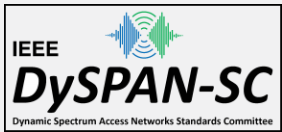 Doc #:5-25-0007-01-agen
5/2/2025
25
IEEE 1900 Working Groups
Doc #:5-25-0007-01-agen
5/2/2025
26
Website
IEEE 1900.5 | DySPAN Standards Committee
Word version on iMeet – volunteers to update
Images: Authors 
Submitted and posted
Doc #:5-25-0007-01-agen
5/2/2025
27
1900.5 Marketing Inputs
Eric will reach out to relevant parties
2/7/25
Carlos has a paper in DySPAN that mentions SCMs
3/7/25
Invitation to IEEE 1900.5.1 to contribute to a new IEEE Magazine “IEEE Data Descriptions”
Provides additional opportunities for other projects
Provides opportunity for additional visibility of the WG’s work
4/4/25
Several group members participating in DySPAN 2025
5/2/25
DySPAN Conference participation
Julia is finishing a book and will advertise her membership in the workgroup 
Reinhard had been invited to contribute to a book (Springer Nature) where formal language meets AI.  Still contemplating.
5/2/2025
Doc #:5-25-0007-01-agen
28
1900.5 Meeting Planning and Review
P1900.5.1 Revision Ad-hoc 4/4/25 1300 ET 
P1900.5 WG Mtg 4/4/25 1430 ET
P1900.5 Revision Ad-hoc 4/11/25 1330 ET
P1900.5 Revision Ad-hoc 4/25/25 1300 ET
P1900.5 WG Mtg 5/2/25 0800 ET
P1900.5.1 Revision Ad-hoc 5/2/25 following the WG meeting
P1900.5 Revision Ad-hoc 5/9/25 1330 ET
P1900.5 Revision Ad-hoc 5/23/25 1300 ET
P1900.5 WG Mtg 6/6/25 1430 ET
5/2/2025
Doc #:5-25-0007-01-agen
29
1900.5 AOB
Doc #:5-25-0007-01-agen
5/2/2025
30